«Формирование знаний педагогов об основных понятиях- гениальность, задатки,способности»
Работу выполнила:
 Акулинина Л.В.
БДОУ «Центр развития ребенка – детский сад                                №306»
«Великие люди не отделяются от обыкновенных людей  непроходимой  пропастью, а лишь обнаруживают особенно сильное развитие  отдельных качеств, в меньшей степени присущих другим людям»                                                    Вильгельм  Освальд.
- Способность предполагается заранее, но она должна стать умением. /И. Гёте. - Талант — это вера в себя, в свою силу...                                                     /Горький М.-Широта ума, сила воображения и активность   души — вот что такое гений./Дидро Д.
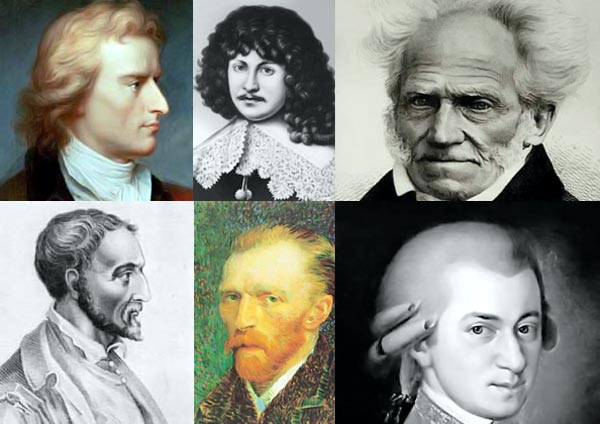 В исследование способностей и их стадий внесли большой вклад: Теплов, Леонтьев,                Рубинштейн,Ананьев,               Крутецкий, Голубева.
Стадии способностей
задатки
гениальность
одаренность
талант
способности
Одарённость,способность, задатки.
наследственность
Среда, где находится человек
Способности развиваются на протяжении всей жизни, потому что они тесно связаны с развитием личности человека, которая не устает совершенствоваться. Однако большей частью способности раскрываются и развиваются в детстве.
"...поэт творит не от искусства и знания, а от божественного предопределения".                        Платон
Человек  подобен "чистой доске", без всяких знаков и идей, и нет никакой, ни божественной, ни наследственной, предрасположенности к умственной или какой-либо другой деятельности.
Педагог  - это друг, наставник, помощник в познании нового, в развитии детских способностей, в адаптации ребенка в обществе.
Педагог - это важнейший человек в жизни каждого из нас, которого уважают, любят, на которого ровняются.
Педагог - это ведущий за руку.    Педагог - это человек, ведущий детей по жизни, передающий ребенку знания и умения.
Педагог - это всесторонне развитая личность с большой любовью и пониманием к детям.Педагог - это человек, которому не говорят вслед «Он испортил мне жизнь!», а говорят «Он много мне помог!».Педагог - это человек, который может и умеет любить, уважать и ценить себя и других людей.
В настоящее время феномен гениальности ещё подробно не изучен. Установлено, что дети-гении значительно чаще встречаются среди мальчиков, чем среди девочек.
Спасибо за внимание!